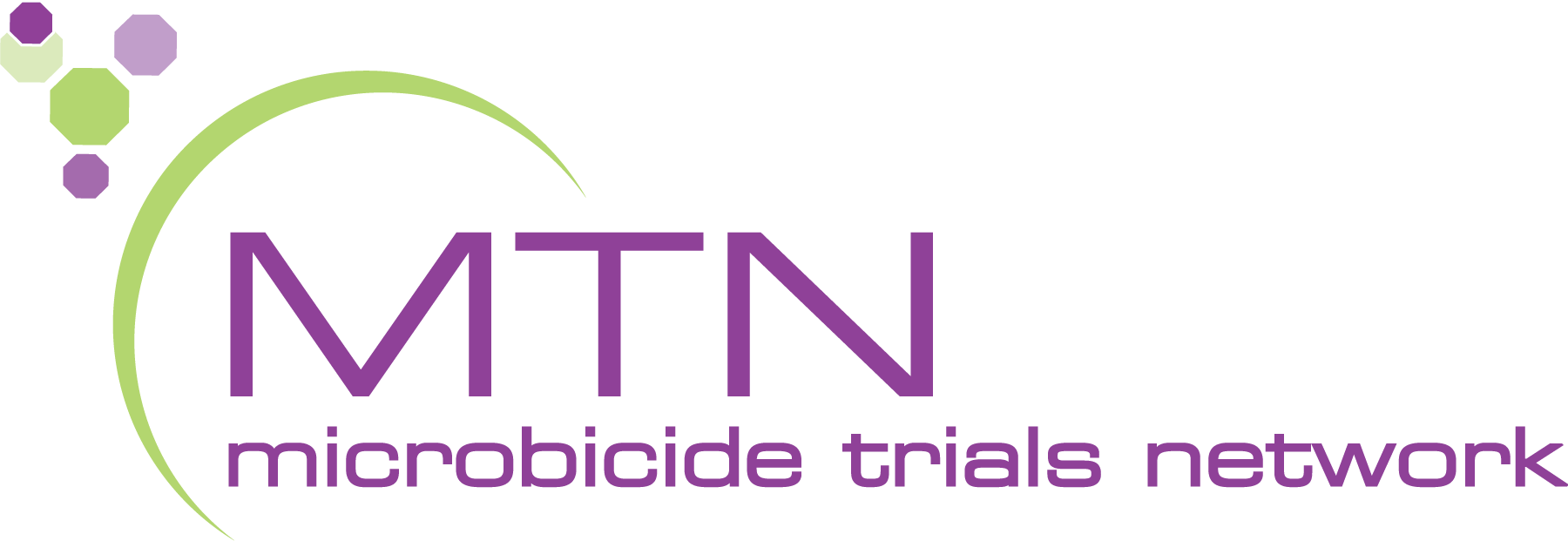 Requirement for Investigators and Sub-Investigators to File Financial Disclosure Forms
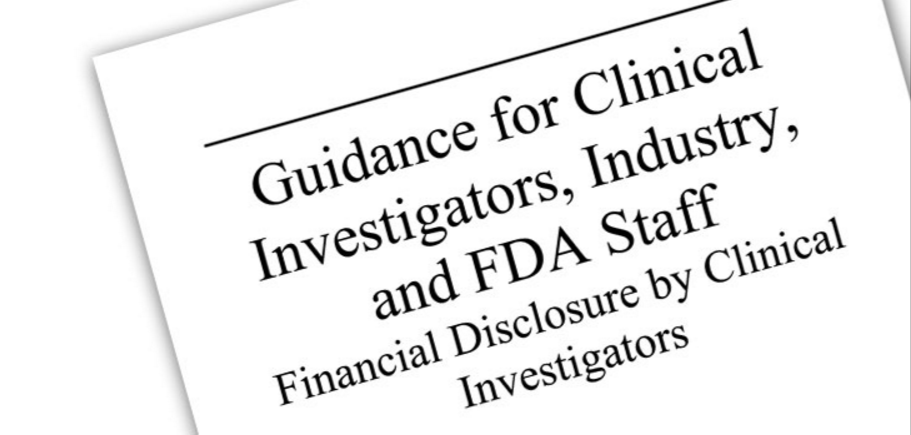 Investigator of Record – Definition
“The individual at the CRS responsible for ensuring that a clinical trial is conducted in accordance with the protocol, applicable U.S. federal regulations, in-country regulations and any provisions imposed by the reviewing IRB/EC/other regulatory entity. This person is the signatory for the Form FDA 1572 for studies conducted under an IND or the DAIDS Investigator of Record Form for non-IND studies.” (from DAIDS Protocol Registration Manual, p.8)
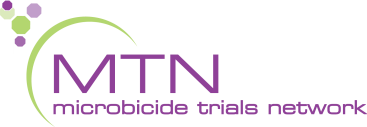 Reporting Financial Interests
Goal:  Preserve objectivity of clinical research and the protection of human subjects

Regulations:  21 CFR 54 and 21 CFR 312.53

Requirement:  Each clinical investigator must disclose any financial interests that may be affected by the outcome of the research or attest to the absence of relevant significant financial interests
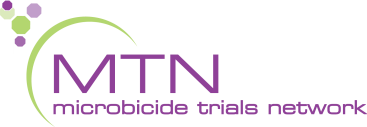 Specific Requirement
Per 21 CFR 54, each clinical research Investigator  and Sub-Investigator (anyone listed on the FDA Form 1572 for the study) is required to disclose the aggregated financial interests of themselves, their spouse and dependent children, as they relate to the study sponsor and/or study product(s).

Per 21 CFR 312.53, financial disclosures must be completed prior to study involvement
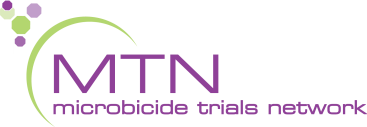 When to Report: 5 Time Points
Prior to or on the date an Investigator or Sub-Investigator begins study activities (i.e., before final sign off by the IoR of the 1572) up to one year after the last day of participant follow-up.
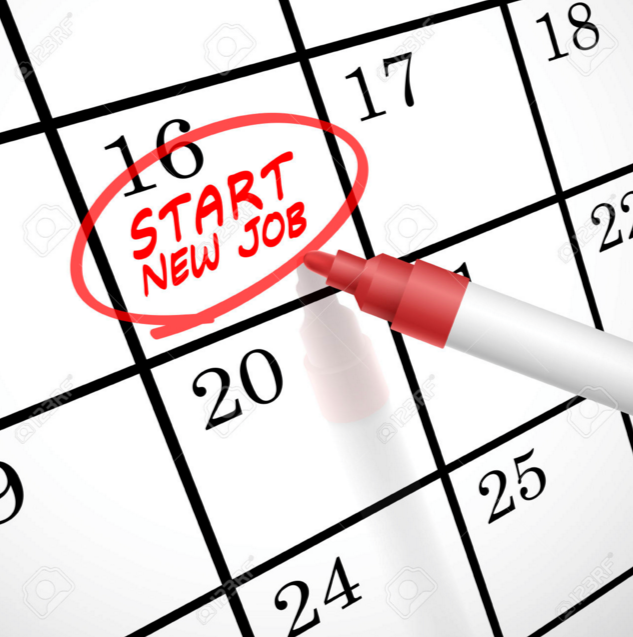 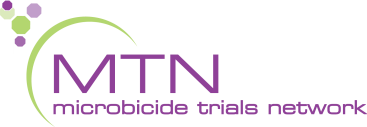 When to Report: 5 Time Points
2. 	Within thirty (30) days of discovering that 	relevant changes to their significant 	financial interests have occurred (during 	their study involvement and for one year 	following the end of their study 	involvement).
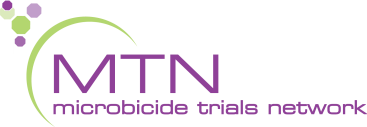 When to Report: 5 Time Points
When an Investigator or Sub-Investigator is removed from the FDA Form 1572 prior to study completion
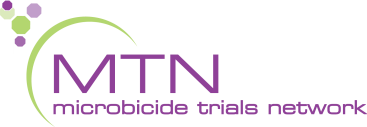 When to Report: 5 Time Points
4.  	At the completion of all study-specific 	activities, that is, the date of the last 	participant follow-up visit at the study 	site.  Investigators and Sub-Investigators 	listed on the current FDA Form 1572 must 	disclose.
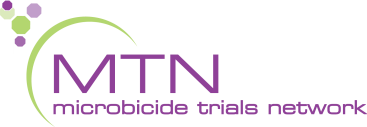 When to Report: 5 Time Points
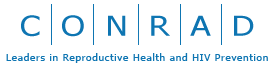 5.	One year after the completion of study follow-up at 	each site all staff ever listed on FDA Form 1572 must 	complete an FD form.
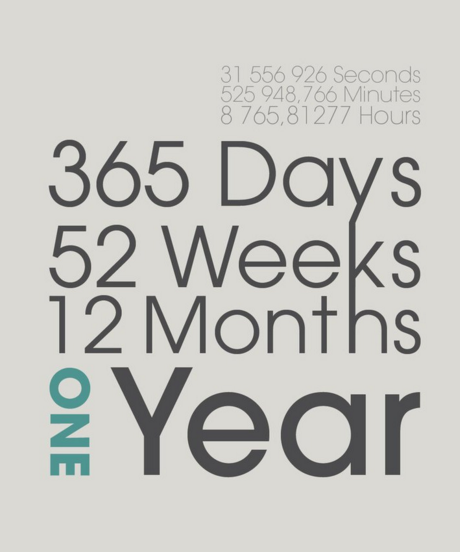 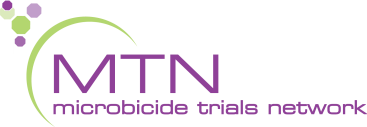 How to Report Financial Disclosure
Blank study-specific Financial Disclosure Forms and instruction page available on MTN website (www.mtnstopshiv.org )
Under “Studies”, click on relevant study number, then click on “Study Implementation Materials”, and look under “Financial Disclosure”.
All items can be entered electronically except signature and date
Definition of reportable financial interests (as per 21 CFR 54) and instructions for completion of the form will appear on the form itself.
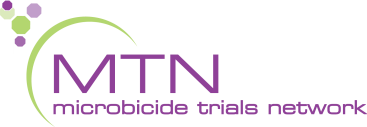 Steps to Report Financial Disclosure
Print the study-specific, Financial Disclosure Form.

Complete the form in its entirety (Items #1-12).
Remember to check all boxes, sign and (hand) date the form.
‘Study start date’ = date on the cover of Version 1.0 of the protocol
‘Study end date’ = last follow-up date at site.
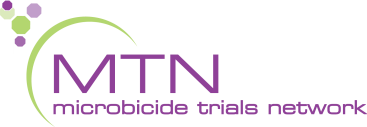 Steps to Report Financial Disclosure (continued)
Upload a scanned copy of the completed, signed and dated Financial Disclosure Forms to the DAIDS Protocol Registration System.
Submit ALL scanned FD forms under “Other” submission category.
Identify the submitted FD forms as “Financial Disclosure Forms”.
Note:  Updates to personnel listed on the FDA Form 1572 (additions and deletions) should always prompt the completion of FD form(s) and a subsequent DPRS upload.  Ideally updated FDA Form 1572s and FD Forms are  uploaded to DPRS simultaneously.

File the original, completed, signed and dated FD forms in the study binder along with the associated FDA Form 1572.
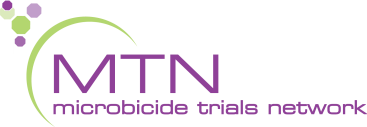 What To Do if an FD Form was Not Obtained When Leaving?
In the event an Investigator/Sub-Investigator leaves the site before you are able to obtain a completed FD Form, documentation of due diligence to obtain the form is required.

MTN provides the following guidelines for documenting the due diligence (see next slide)
MTN Guidance Regarding Missed FD Forms
In the event an FD form has not been obtained:
Over a minimum of two-weeks, at least three (3) attempts should be made by 2 different contact methods (e.g., phone, text, mail, email)  to obtain the completed FD form.  Documentation of contact attempts is required (copies of emails, phone log, etc.)

If, after site contact attempts the Investigator(s) or Sub-Investigator(s) is unresponsive to the request, site must complete a Note to File.  The NTF should include:
The date Investigator(s) or Sub-Investigator(s) was removed from the 1572
Employment end date (as applicable) 
Reason(s) FD form was not obtained
Details regarding contact attempts (dates, method, etc.)
Resources
21 CFR § 54 Financial Disclosure by Clinical Investigators
42 CFR § 50, Subpart F Responsibility of Applicants for Promoting  Objectivity for Research for Which Public Health Service Funding Is Sought 
45 CFR § 94 Responsible Prospective Contractors
21 CFR § 312.53 Investigational New Drug Application
21 CFR § 812.43Investigational Device Exemptions
21 CFR § 314.50 Applications for FDA Approval to Market a New Drug
21 CFR § 814.20 Premarket Approval Application (PMA)
NIH HIV/AIDS Clinical Trials Networks Financial Disclosure Policy and Procedure 
DAIDS Financial Disclosure Guidance Process for Collection of Financial Disclosure by Clinical Investigators per 21 CFR 54.4
OPCRO, DAIDS, Protocol Registration Manual
DAIDS Policy #DWD-POL-CL-03.03 Human Subjects Protection (HSP) and Good Clinical Practice (GCP) Training Requirements
FDA Guidance Financial Disclosure by Clinical Investigators
FDA Form 3454 Certification: Financial Interests and Arrangements of Clinical Investigators
FDA Form 3455 Disclosure: Financial Interests and Arrangements of Clinical Investigators
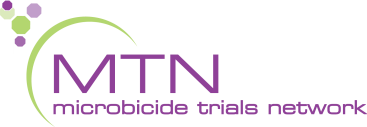 Reporting Financial Disclosure via HANC Online System
The Office of HIV/AIDS Network Coordination (HANC) online FD is a separate requirement for some network members that ensures compliance with 42 CRF 54.  If your disclosure is necessary you will be notified. Details regarding HANC online FD have not been covered in this presentation, but should you have any questions regarding the HANC disclosure you can contact MTN Regulatory at mtnregulatory@mtnstopshiv.org.
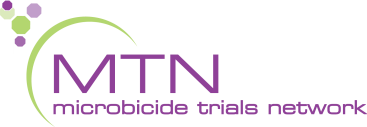